6.6 Spans and subspaces
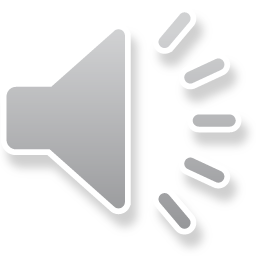 Spans and subspaces
Introduction
In this topic, we will
Review the definition of a span
Discuss when we can and cannot remove a vector from a collection and leave the span unchanged
See an algorithm for minimizing the number of vectors in a collection while leaving the span unchanged
Determine when the spans of two collections of vectors are equal
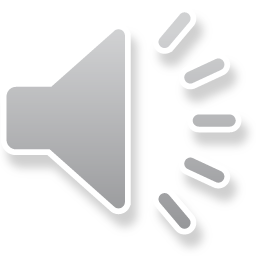 2
Spans and subspaces
Definition
Recall the definition of the span of a collection of vectors:

Definition
	The span of a collection of vectors u1, …, un is the set of all	linear combinations of these n vectors.

We denote the span of these vectors by span{u1, …, un}
Note that span{} = {0}
Recall that the sum of no numbers being 0
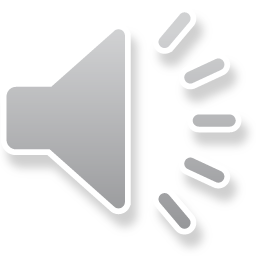 3
Spans and subspaces
Membership in the span
If a vector v is in the span of a collection of vectors,	we will write
This is read as “v is in the span of u1 through un”                       or “v is an element of the span of u1 through un”

If a vector v is not in the span of a collection of vectors,	we will write
This is read as “v is not in the span of u1 through un”                       or “v is not an element of the span of u1 through un”
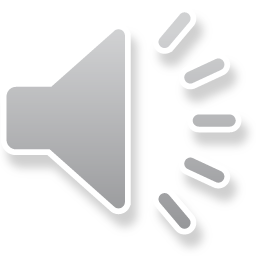 4
Spans and subspaces
Relationships
Note that                                          ,
	if and only if there exists at one solution to

	if and only if v depends on u1, …, un

Note that 0 is in every span,	as there is always at least one solution to

Thus, 0 depends on any collection of vectors u1, …, un,		including none
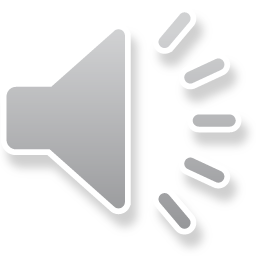 5
Spans and subspaces
Observations
The span of any collection of vectors is a subspace of the vector space from which the vectors are in
In Fn, every subspace is the span of a finite collection of vectors
We will prove this in time
In other vector spaces, this is not necessarily the case
Consider all bounded discrete-time signals
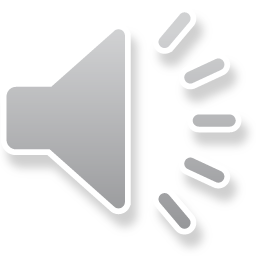 6
Spans and subspaces
Equivalent spans
Theorem
	If there is a vector uk in the span span{u1, …, un} such that

	then 
Proof:	If                                    and
	then 

	Substituting the second into the first yields:




	Thus,                                                          ▮
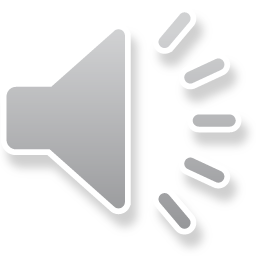 7
Spans and subspaces
Equivalent spans
Theorem
	Given a collection of vectors u1, …, un, if there is a vector uk  that is 	linearly independent of the other vectors,
	then                                                is a strict subspace of                            .

Proof:	First, any span of a collection of vectors is a subspace.
	Also, every vector in                                                is also in

	After all, if
	
	However, uk is in independent of the other vectors,
		so by definition, 
	Thus, the span of the smaller collection is a strict subspace		of the span of the larger collection. ▮
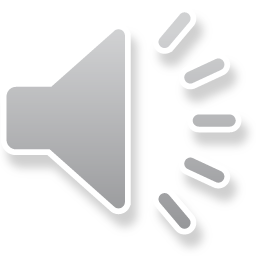 8
Spans and subspaces
Example
Thus, if any vector in u1, … un is dependent on the others,
      we may remove it from the collection and the span is unchanged
Also, if any vector is independent of the others,we cannot remove it from the collection without changing the span 
Consider the span of these five vectors:



This collection of vectors is linearly dependent:
We have five vectors in R3
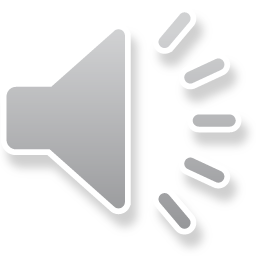 9
Spans and subspaces
Example
From before, we saw that:



Thus, the free variables are associated with Columns 2, 4 and 5
Thus, 


Thus, we note
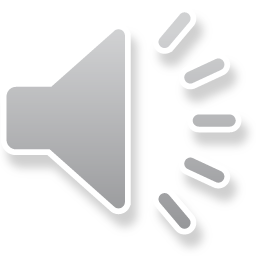 10
Spans and subspaces
Example
Thus,
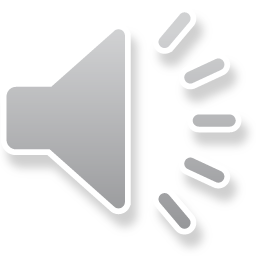 11
Spans and subspaces
Example
Again,



Taking just Columns 1, 3 and 4:



Thus, we note
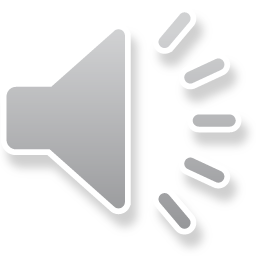 12
Spans and subspaces
Example
Thus,
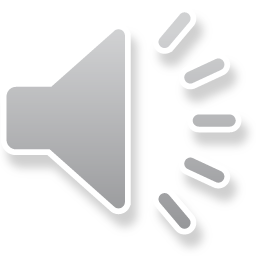 13
Spans and subspaces
Example
Finally,



Taking just Columns 1, 3 and 5:



Thus, we note
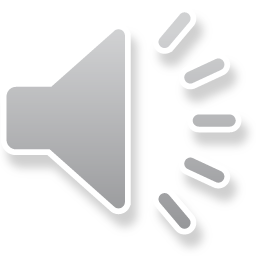 14
Spans and subspaces
Example
Finally, we see that:



Note that from
     we get that


Thus, the two remaining vectors are linearly independent
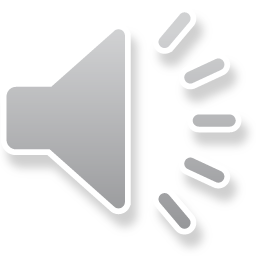 15
Spans and subspaces
Example
We can also proceed this way:
Given 


We note that Columns 2, 4 and 5 are associated with free variables



Thus, strike those vectors out



The remaining vectors are linearly independent
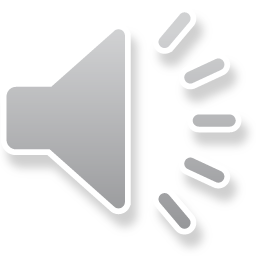 16
Spans and subspaces
Testing for equality
Suppose we have the spans of two collections of vectors:

      how do you know if these spans are equal?
If you know nothing else about these collections, you must test:
If                                                    for all k = 1, …, n
If                                                    for all k = 1, …, m
That is, you must attempt to solve

      for all k = 1, …, n and you must attempt to solve       for all k = 1, …, m
As soon as one has no solutions, you may stop,		the spans are not equal
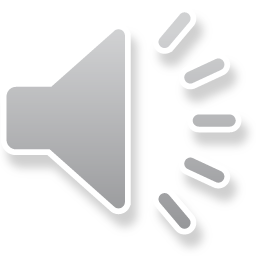 17
Spans and subspaces
Summary
Following this topic, you now
Have a reinforced understanding of the span of a collection ofvectors
Know that membership of a vector in a span is equivalent to dependence of that vector on the collection,which is equivalent to being able to solve for that vector as a linear combination of the collection
Given the span of a collection,	if one vector linearly depends on the others,		we can remove it and the span is unchanged
	if one vector is linearly independent of the others
		we cannot remove it without changing the span
Determining if the spans of two collections are equal requires us to check if each vector is in the span of the other collection
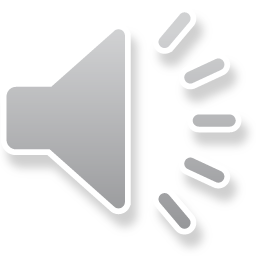 18
Spans and subspaces
References
[1]	https://en.wikipedia.org/wiki/Linear_independence
[2]	https://en.wikipedia.org/wiki/Linear_span
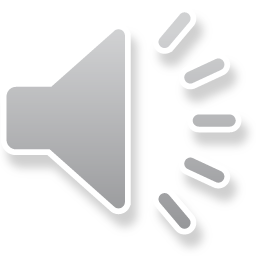 19
Spans and subspaces
Acknowledgments
None so far.
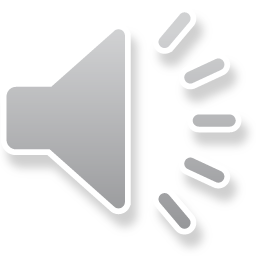 20
Spans and subspaces
Colophon
These slides were prepared using the Cambria typeface. Mathematical equations use Times New Roman, and source code is presented using Consolas.  Mathematical equations are prepared in MathType by Design Science, Inc.
Examples may be formulated and checked using Maple by Maplesoft, Inc.

The photographs of flowers and a monarch butter appearing on the title slide and accenting the top of each other slide were taken at the Royal Botanical Gardens in October of 2017 by Douglas Wilhelm Harder. Please see
https://www.rbg.ca/
for more information.
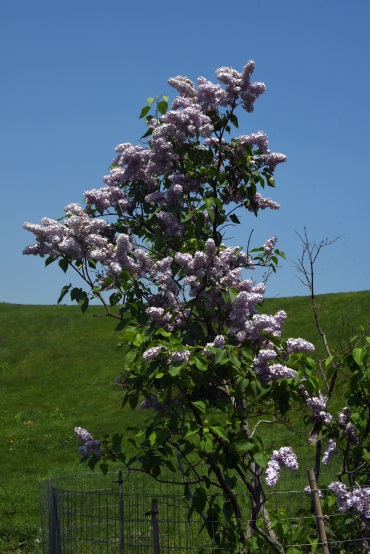 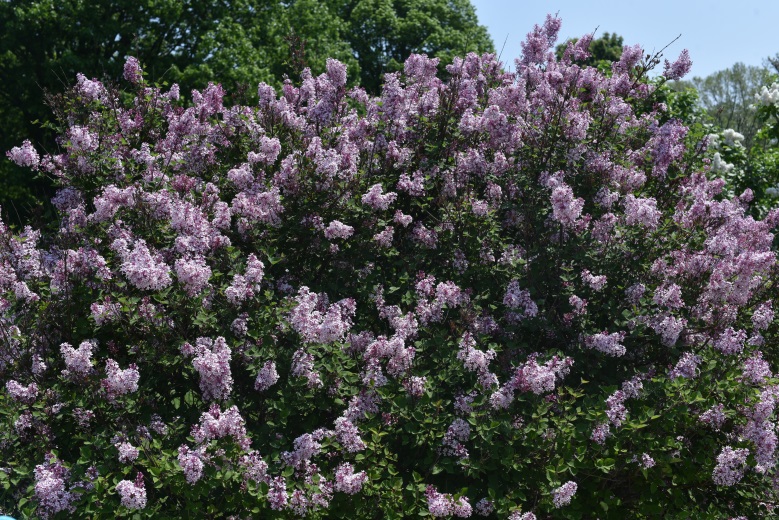 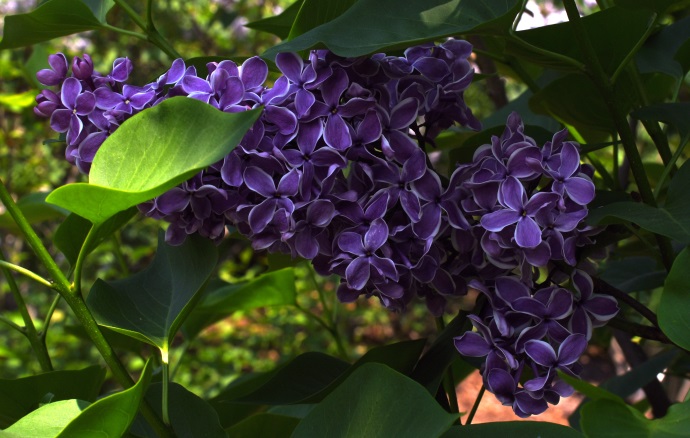 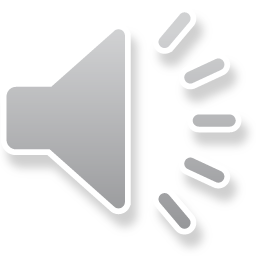 21
Spans and subspaces
Disclaimer
These slides are provided for the ne 112 Linear algebra for nanotechnology engineering course taught at the University of Waterloo. The material in it reflects the authors’ best judgment in light of the information available to them at the time of preparation. Any reliance on these course slides by any party for any other purpose are the responsibility of such parties. The authors accept no responsibility for damages, if any, suffered by any party as a result of decisions made or actions based on these course slides for any other purpose than that for which it was intended.
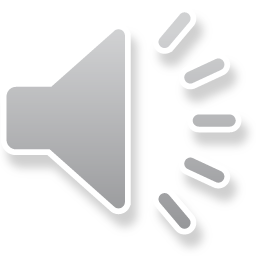 22